El principal evento mundial sobre ultrasonido en obstetricia y ginecología
Cancún Center, Cancún, México
CONGRESO MUNDIAL DE LA SOCIEDAD INTERNACIONAL
DEL ULTRASONIDO EN OBSTETRICIA Y GINECOLOGÍA
CANCÚN, MÉXICO 14-17 DE SEPTIEMBRE DE 2025
¿Por qué asistir a la ISUOG 2025?
Cuatro días de programa científico de alta calidad

Múltiples sesiones paralelas sobre temas de obstetricia y ginecología

Demostraciones de ultrasonido, seminarios, clases magistrales

Sala de exposiciones con líderes del sector

Oportunidades de establecer contactos con colegas internacionales
FECHA IMPORTANTE*: 
FECHA LÍMITE DE INSCRIPCIÓN ANTICIPADA: 14 JULIO
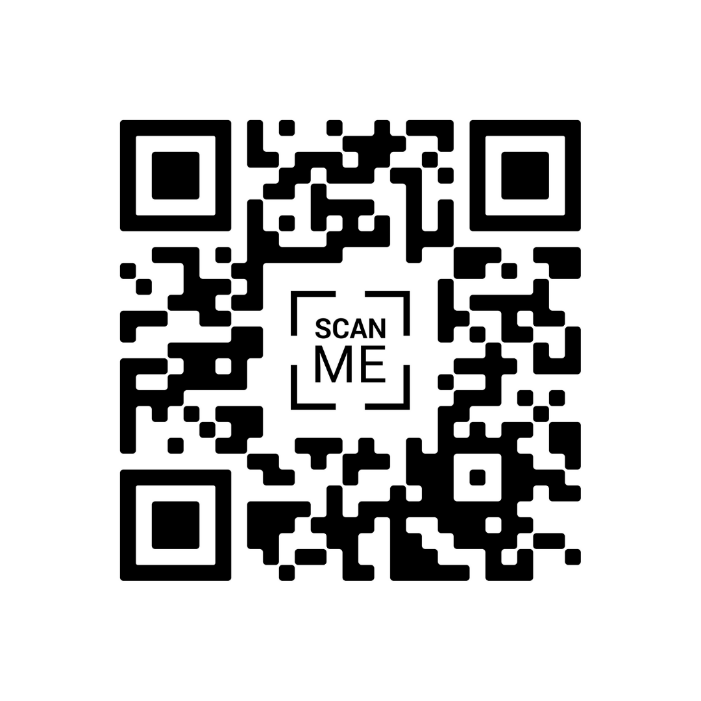 No se ampliará el plazo*
¡REGÍSTRESE AHORA!
Idioma oficial del Congreso es el inglés.